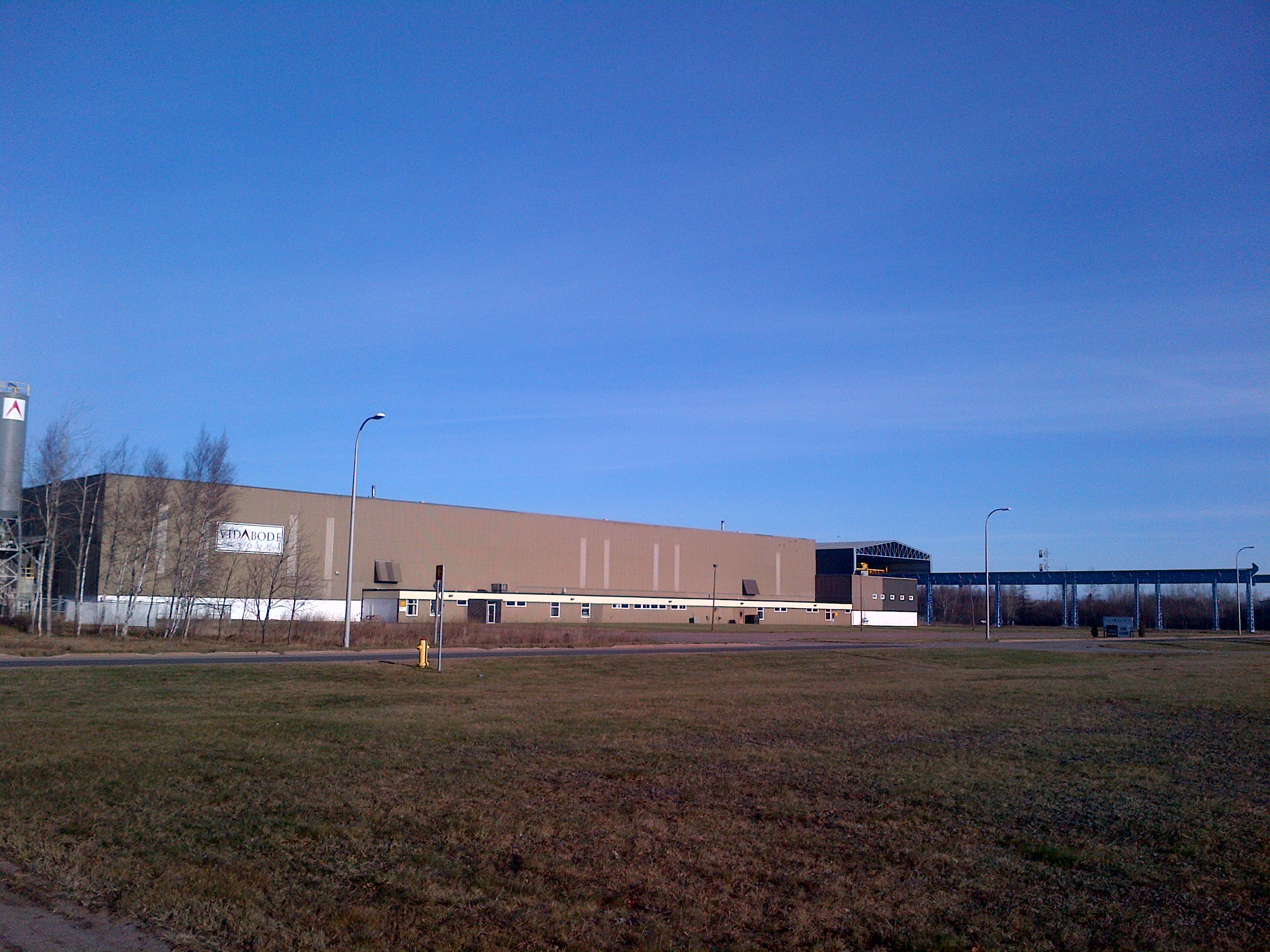 1 Chandler
Amherst, NS
The Location
“The Town of Amherst is ready to assist your business in finding the right site to grow. Our industrial park is home to companies in aerospace, green technology, food processing, manufacturing, and distribution sectors. Available buildings and development-ready sites range from one acre to 122 acres, located in the geographic centre of Atlantic Canada with easy access to road, rail, air, and sea. We’re looking for compatible businesses that are environmentally responsible, innovative, and focused on export markets. Let’s talk about your next big move!”
To Learn More About Their Incentive Programs: 
file:///C:/Users/LEASING%20ADMIN/Downloads/Amherst%20Industrial%20Park%202018.pdf
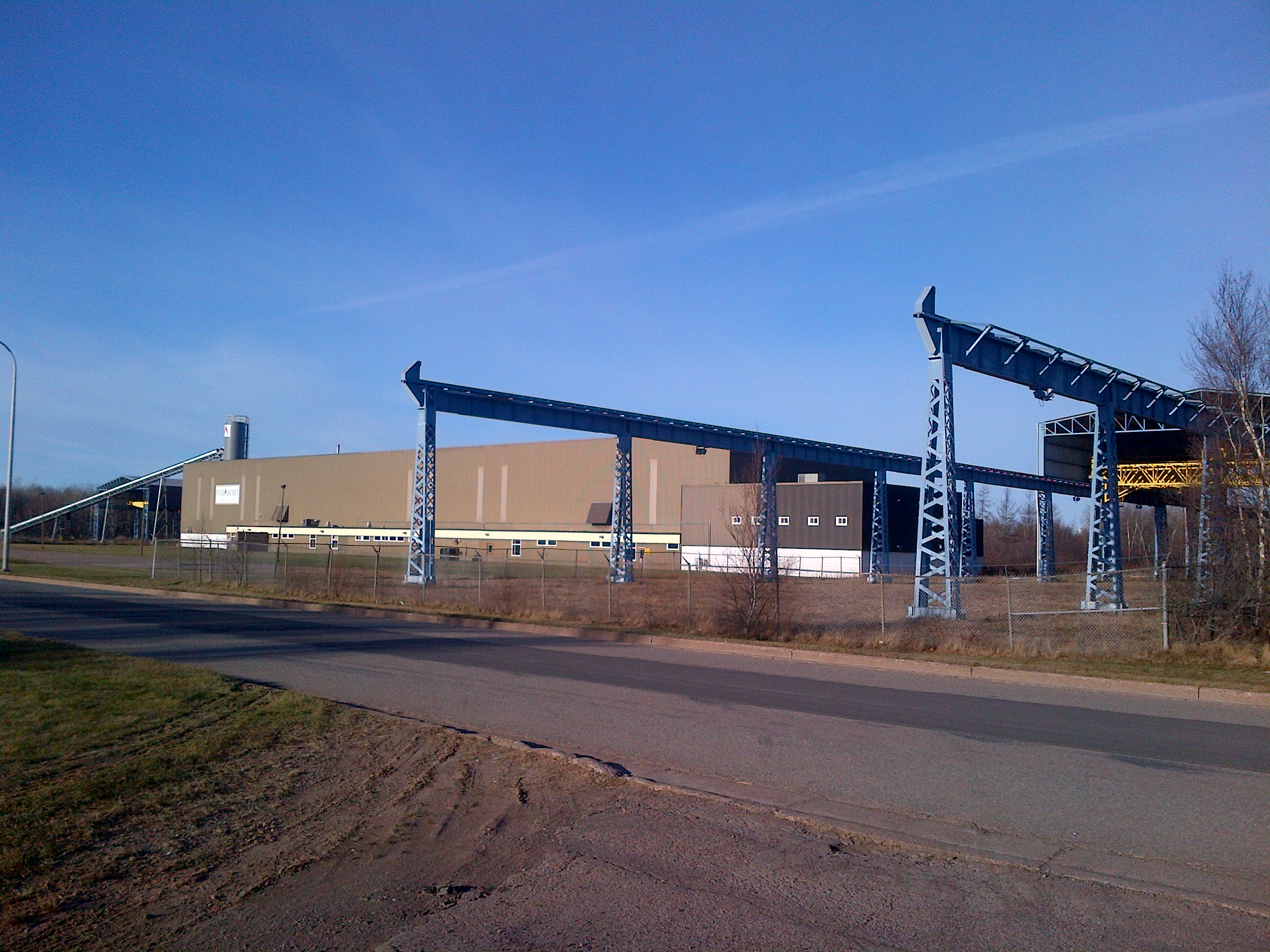 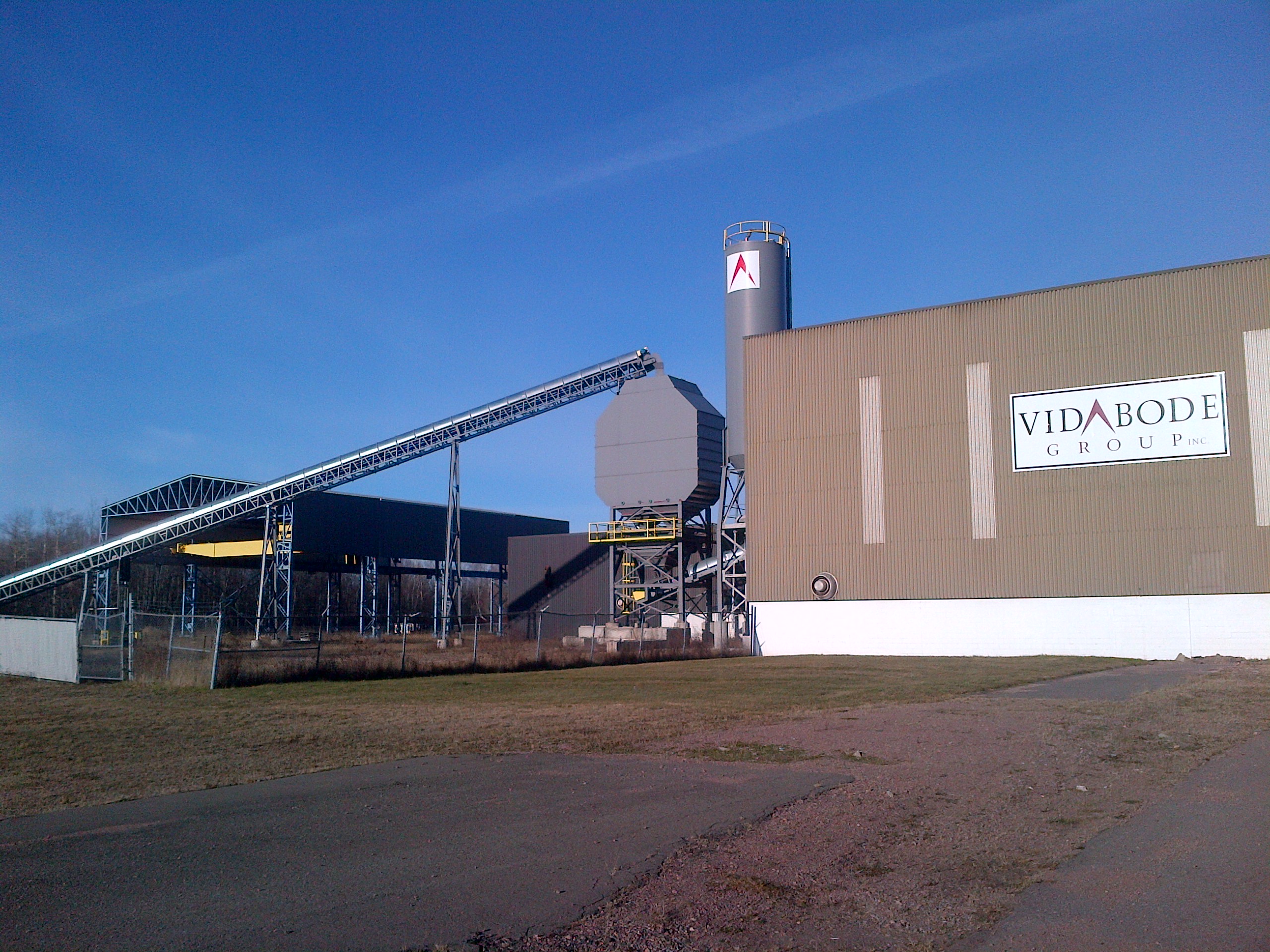 The Exterior
26 Acres
Rail Spur To Site (Optional)
Fenced Yard
Outdoor Cranes In Addition to Main Building
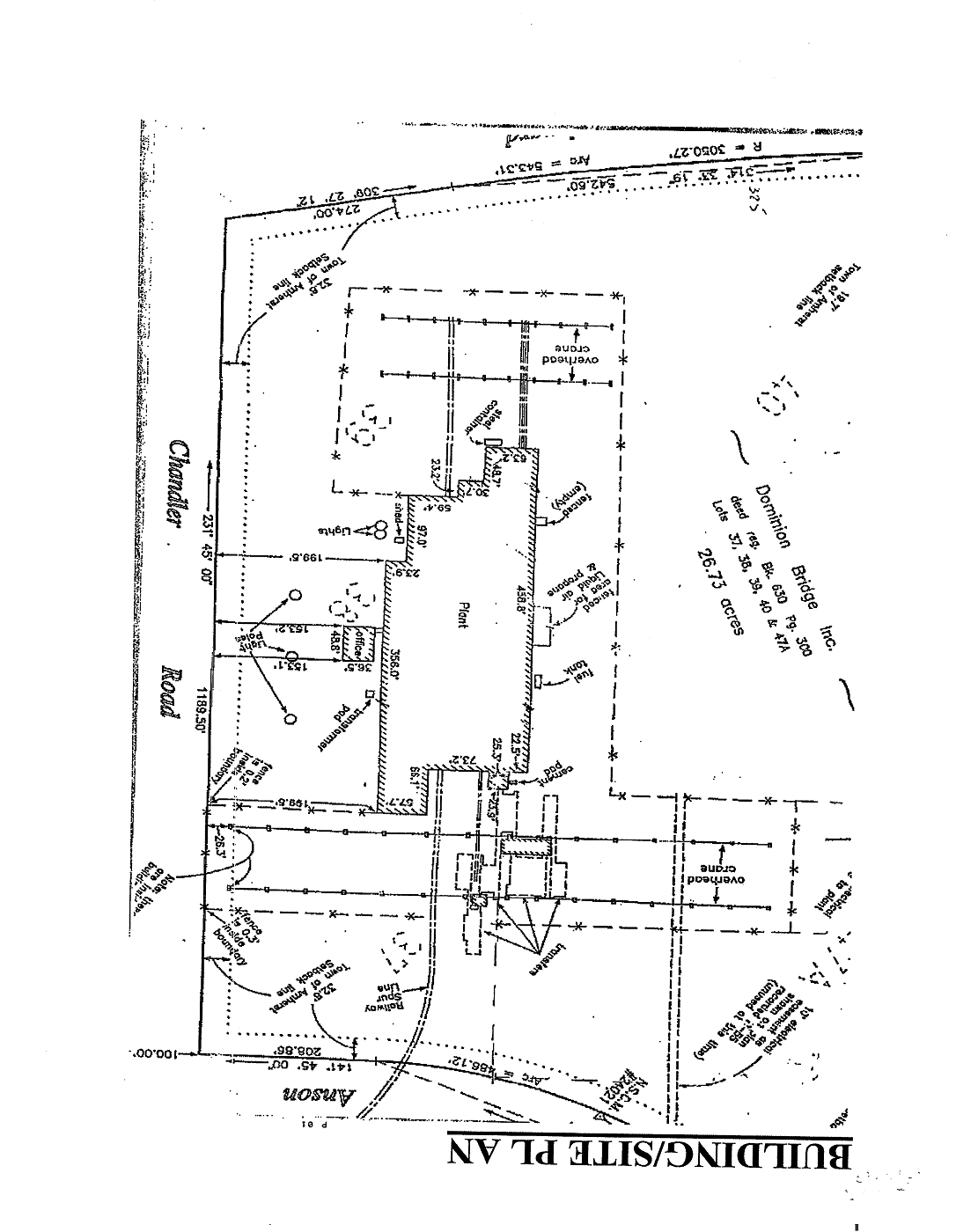 Site Plan
Aerial View
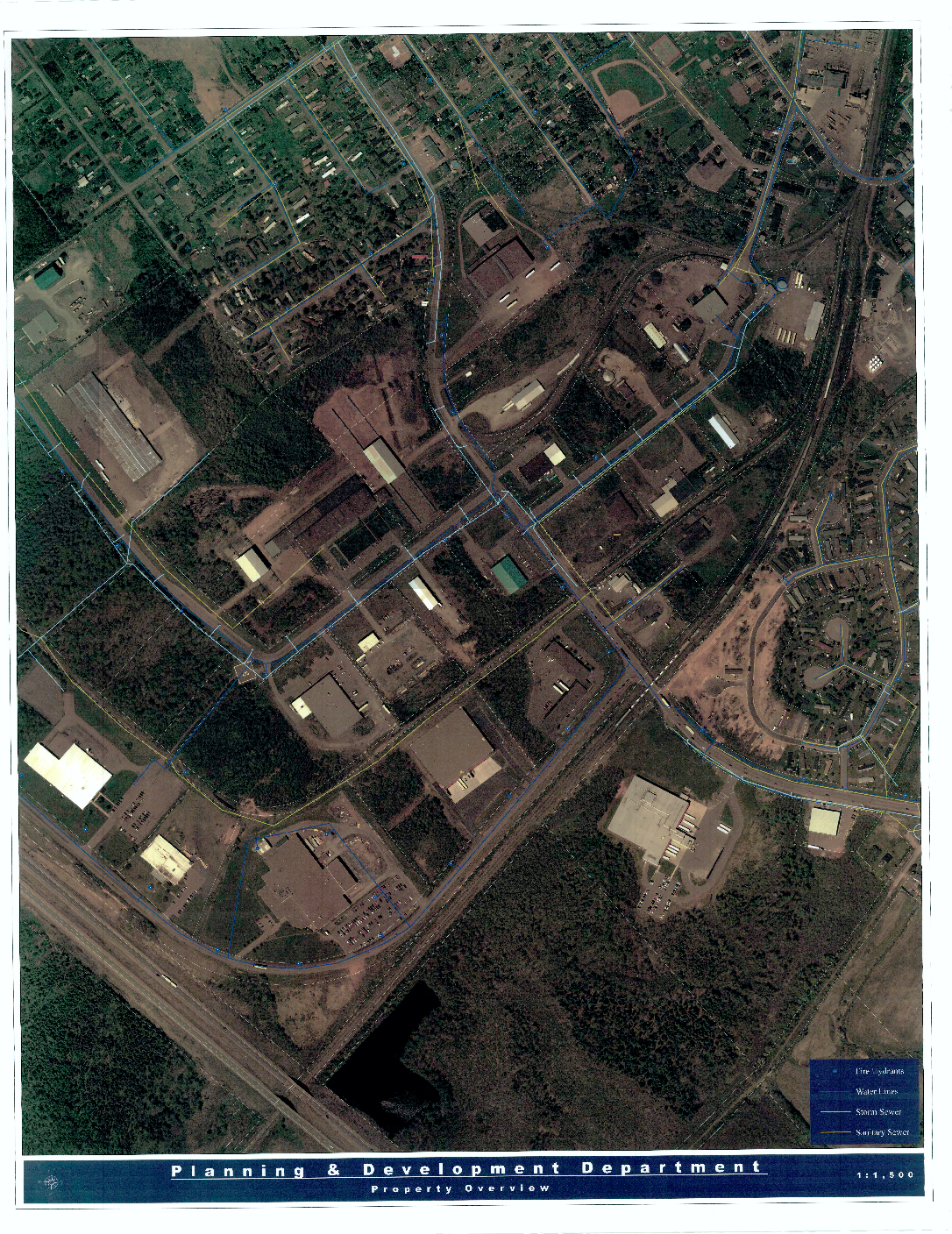 Trans Canada Highway
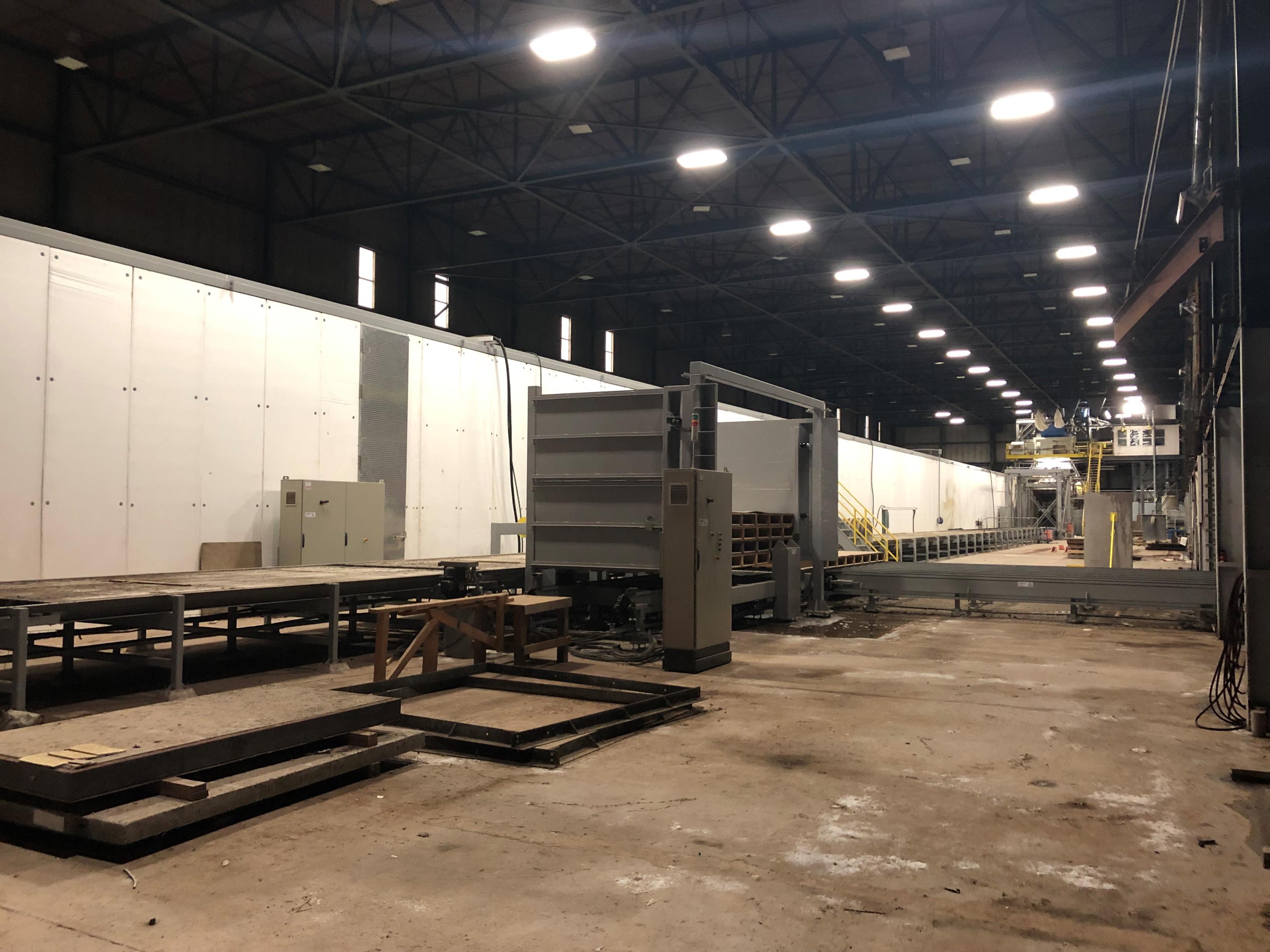 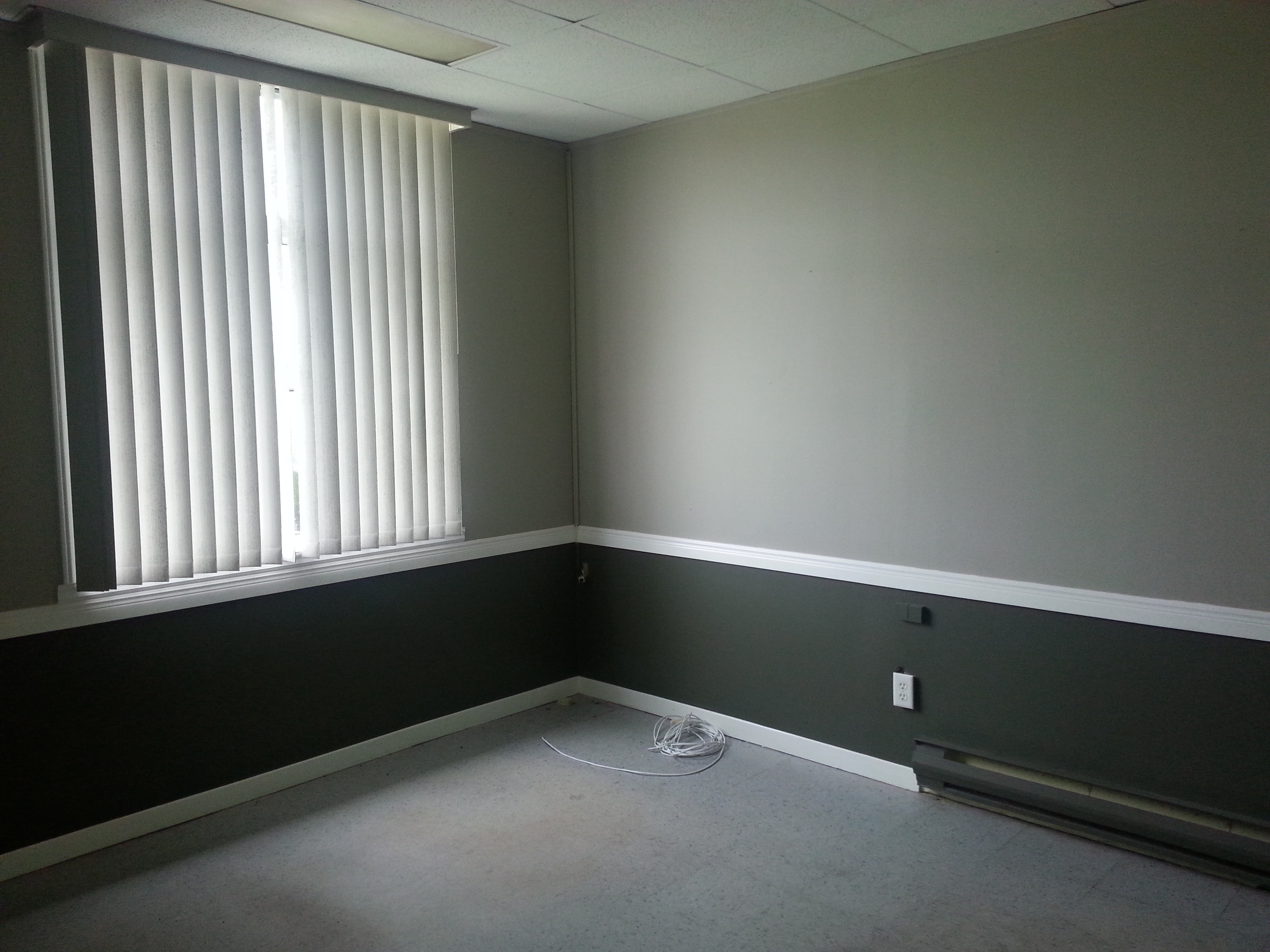 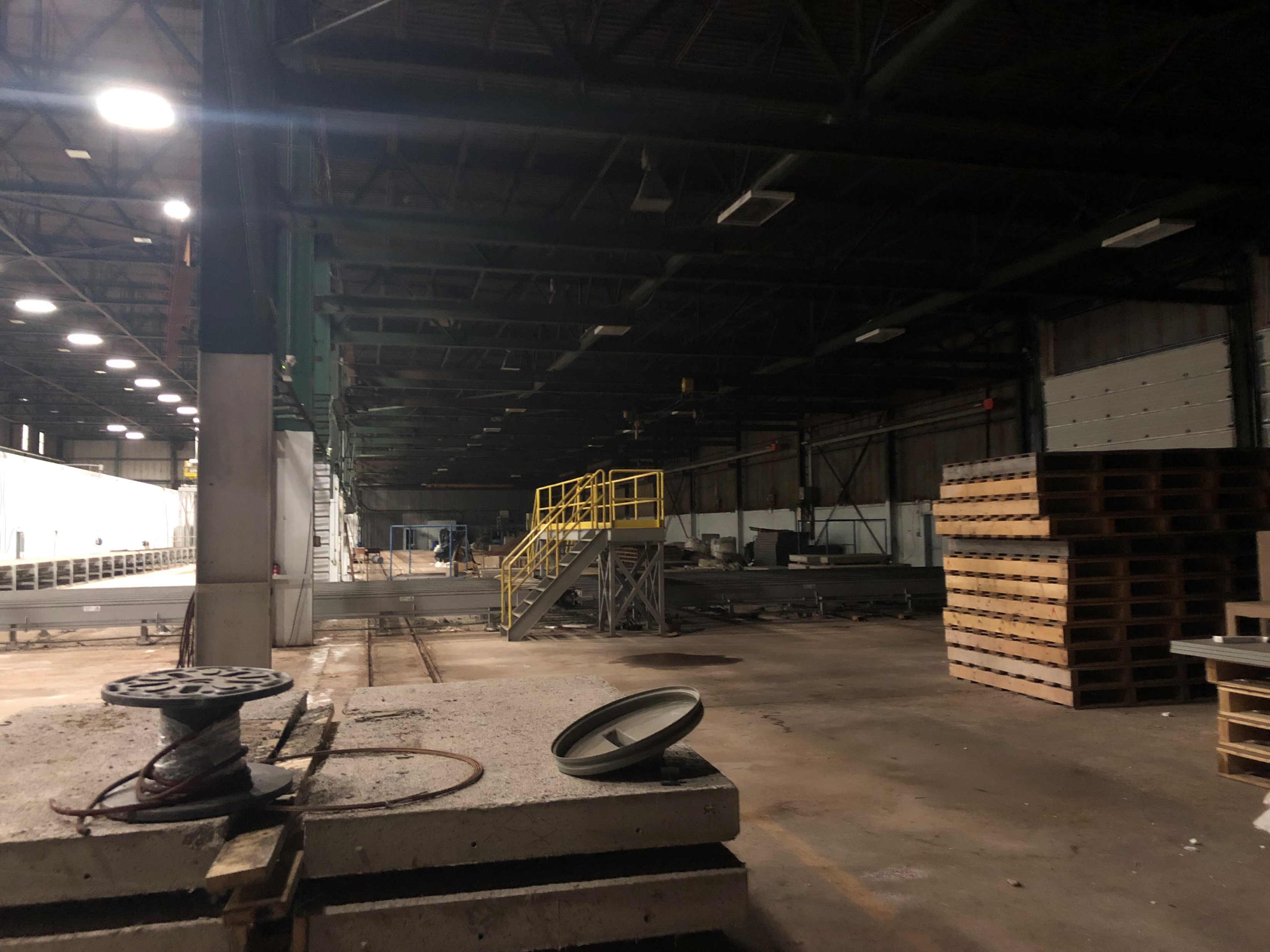 The interior
Interior specifications
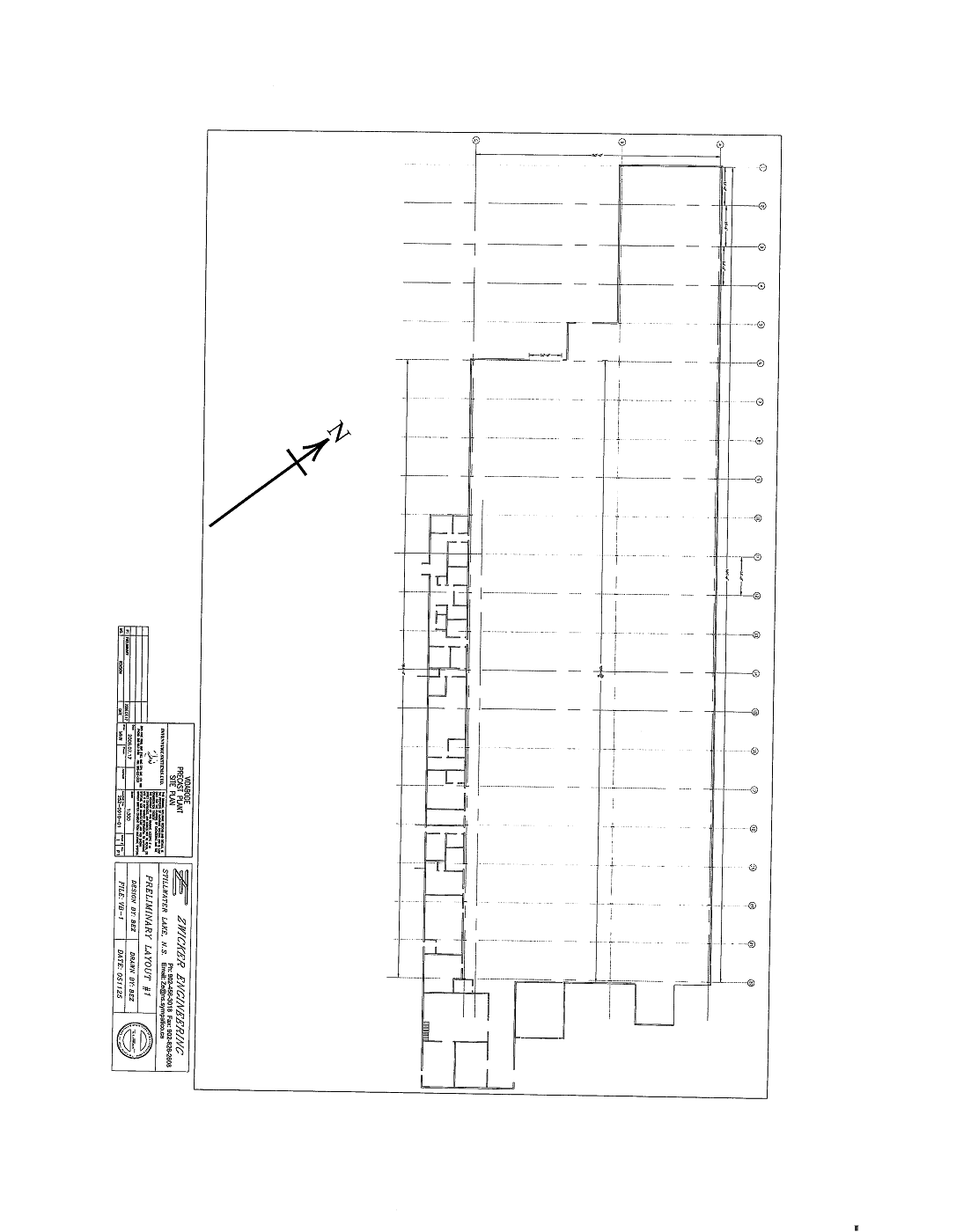 Floor plan
Additional information
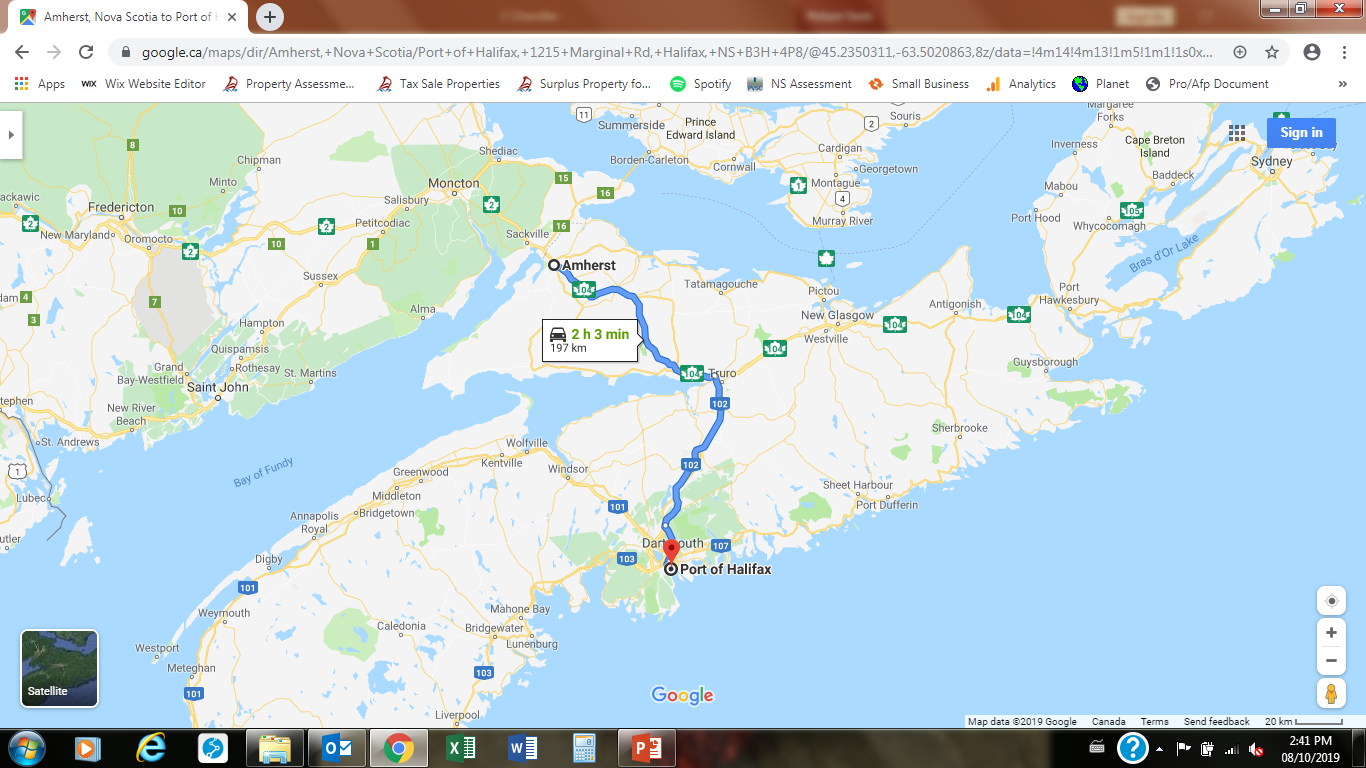 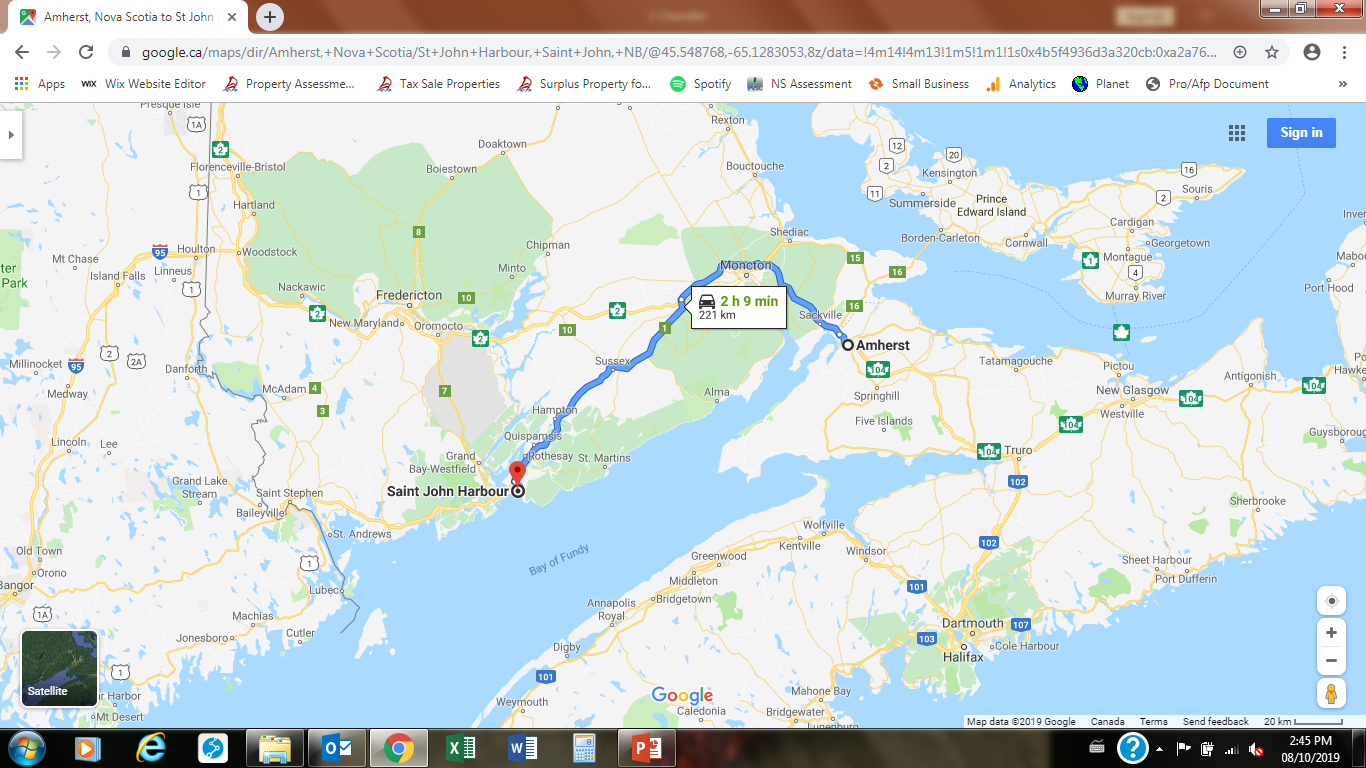 Additional building information
Contact Atlantic commercial properties to learn more!
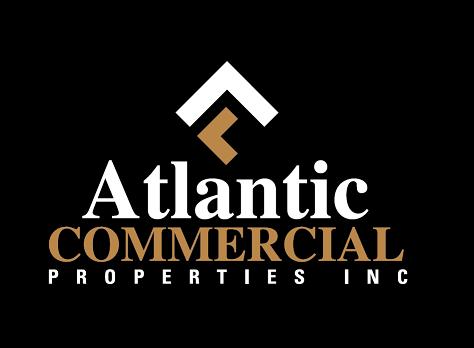 506 853 8000
leasing@acpleasing.com

Gordon Lahanky
President


acpleasing.com